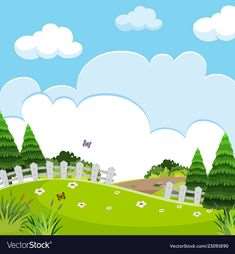 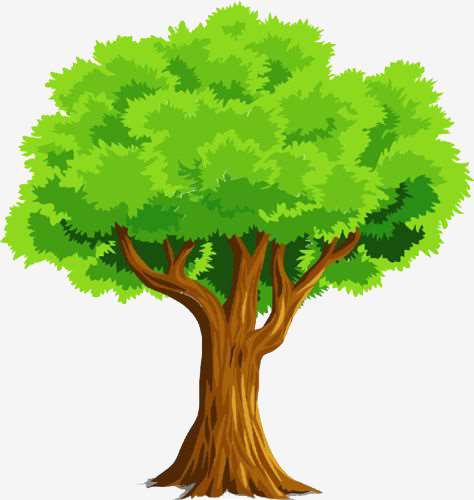 КОЛОБОК
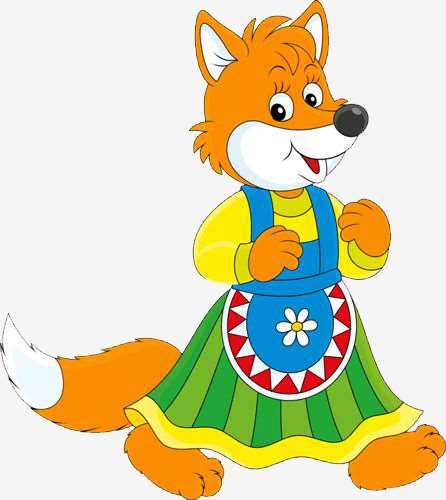 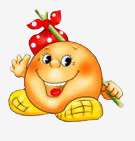 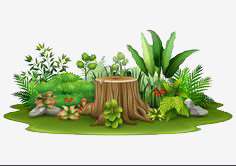 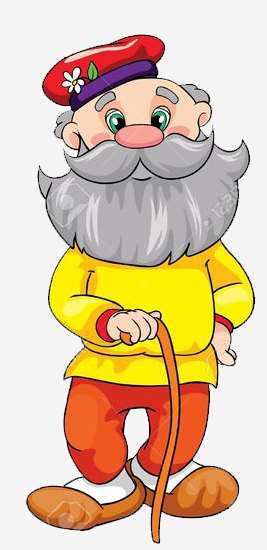 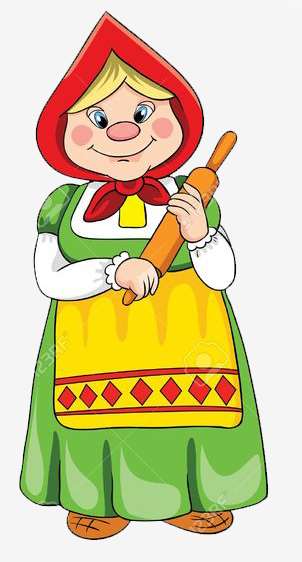 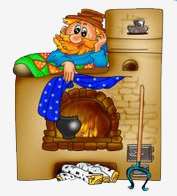 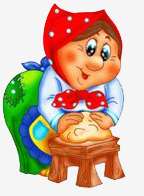 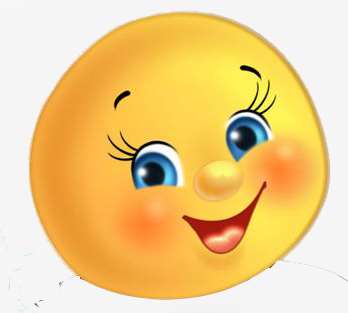 Кого встретил Колобок?
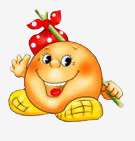 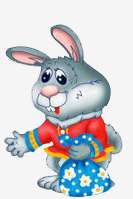 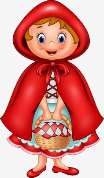 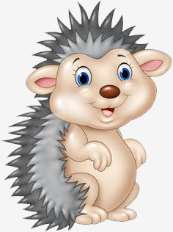 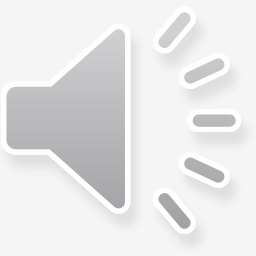 [Speaker Notes: Выберите, кого встретил Колобок и щёлкните по герою мышкой один раз.]
Кого встретил Колобок?
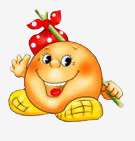 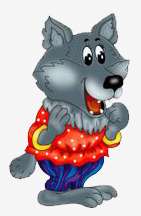 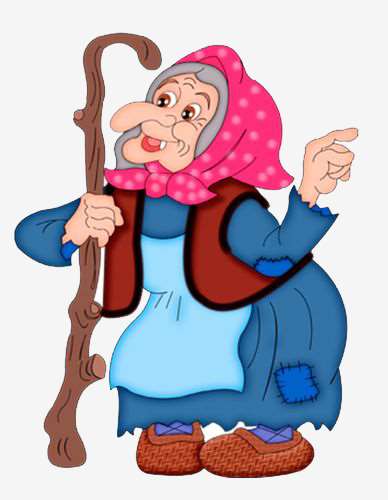 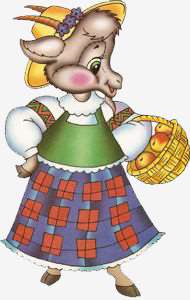 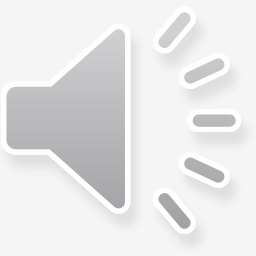 [Speaker Notes: Выберите, кого встретил Колобок и щёлкните по герою мышкой один раз.]
Кого встретил Колобок?
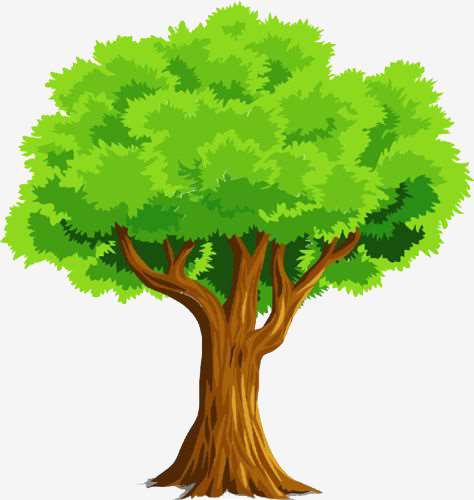 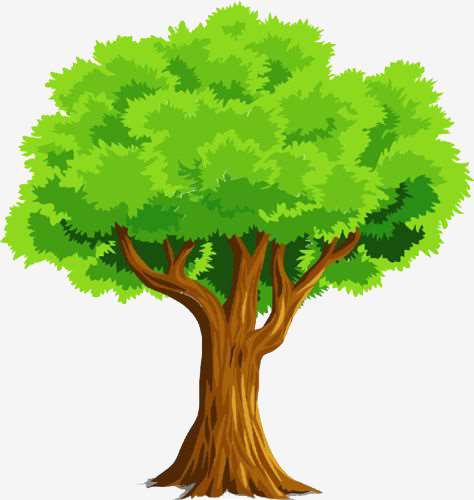 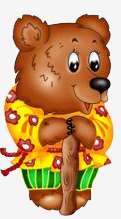 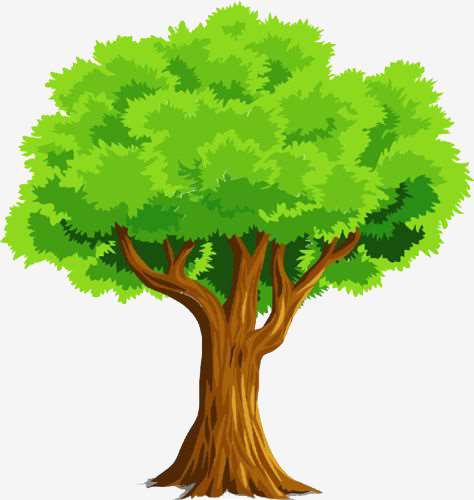 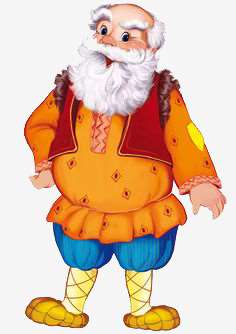 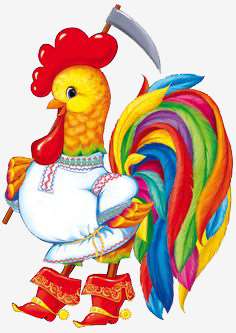 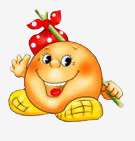 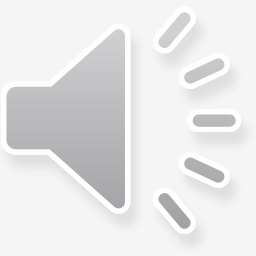 [Speaker Notes: Выберите, кого встретил Колобок и щёлкните по герою мышкой один раз.]
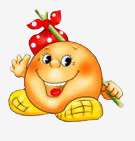 Кого встретил Колобок?
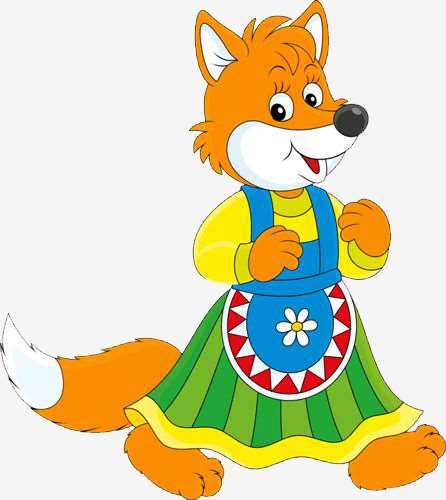 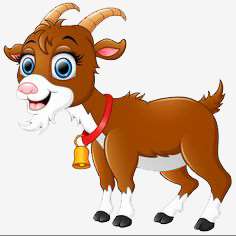 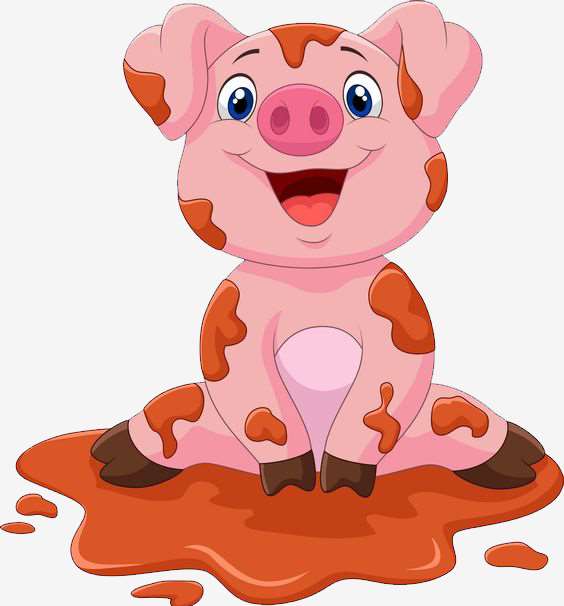 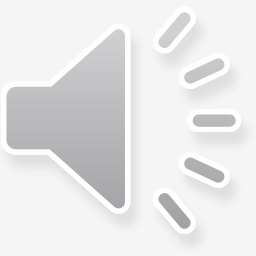 [Speaker Notes: Выберите, кого встретил Колобок и щёлкните по герою мышкой один раз.]
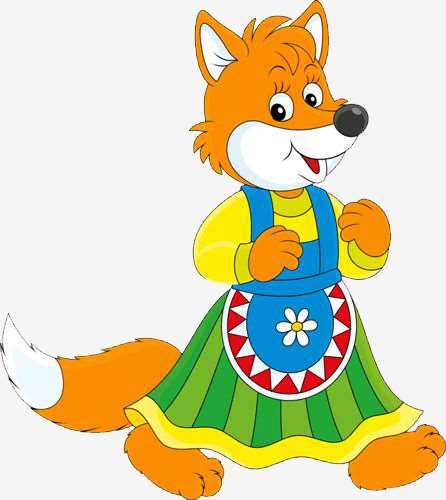 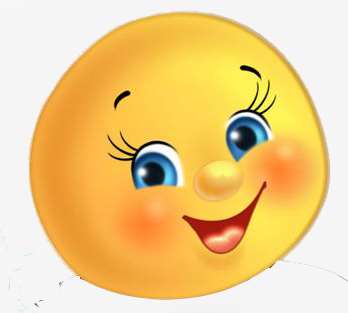 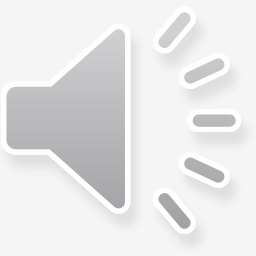 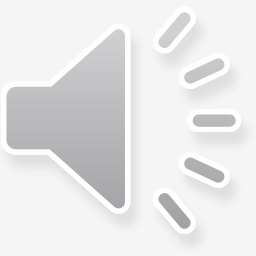